Az én erősségeim:kíváncsiság, eredetiség, kreativitás
Tengler Gabriella
5. b. osztály
Szeretek kreatívan alkotni:papírtorta Anyának
A család kezdőbetűi fánkból
Palacsinta Mariann névnapjára
Megkelt a lisztgyurma
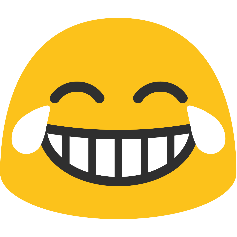 Ebédet készítettem anyukámnak:
Sütit is sütöttünk a hugival Anyák napjára:
Szeretek új helyeket megismerni
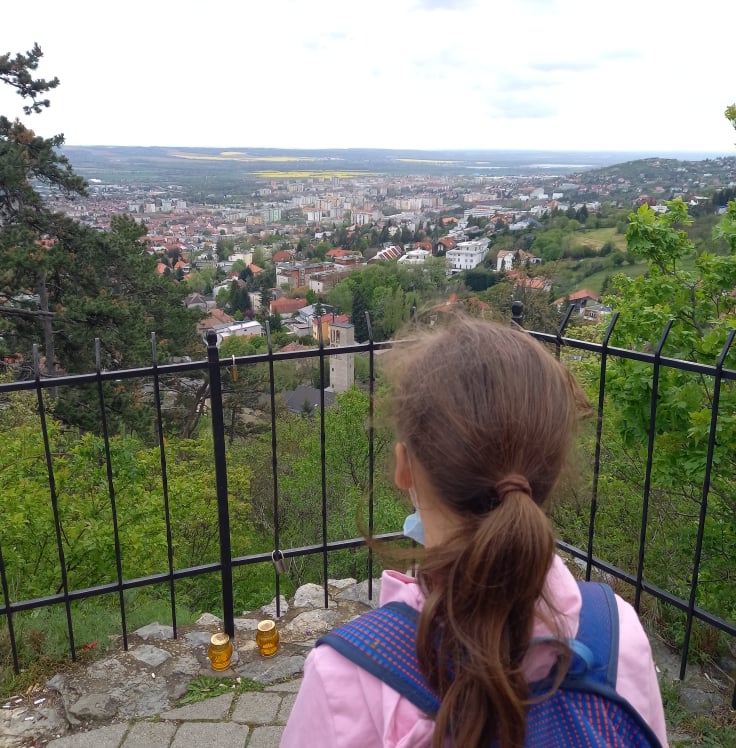